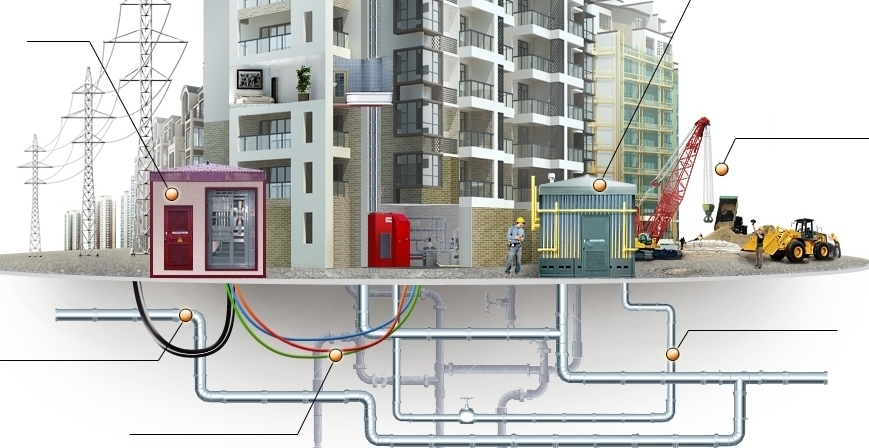 КОНДРАТЬЕВ ДМИТРИЙ ВЛАДИМИРОВИЧ
ДИРЕКТОР ООО «ТЕХНОЦЕНТР»
Г. КУМЕРТАУ
1
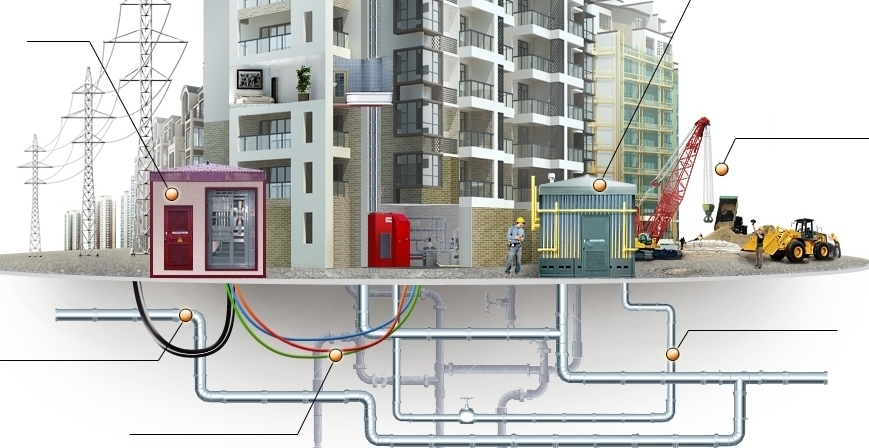 ОБЩЕСТВО С ОГРАНИЧЕННОЙ ОТВЕТСТВЕННОСТЬЮ
ТЕХНОЦЕНТР
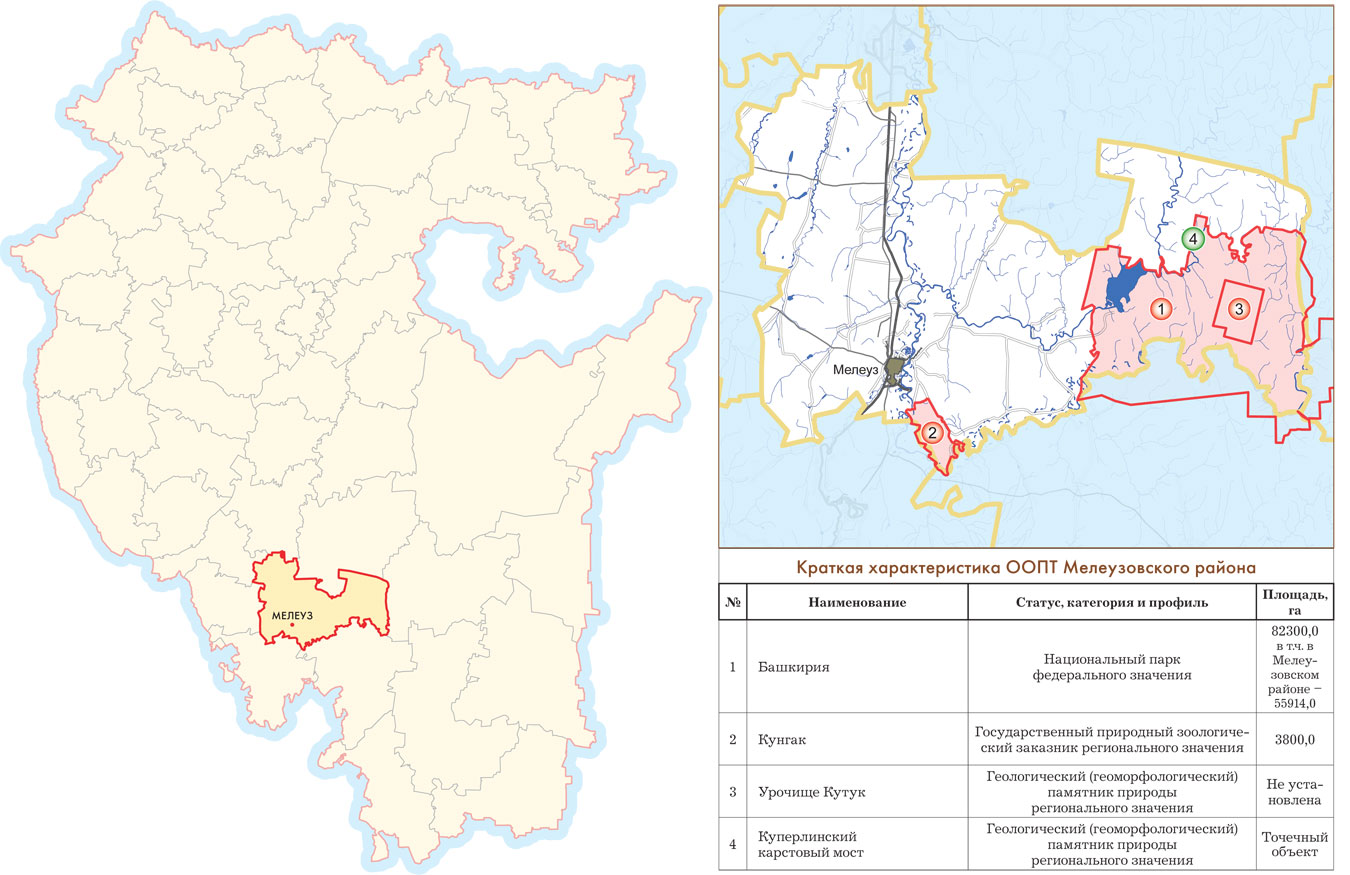 С 2011 ГОДА
капитальный ремонт инженерных сетей многоквартирных домов
монтаж, эксплуатация и техническое 
обслуживание 
коммерческих узлов учета энергоресурсов
2
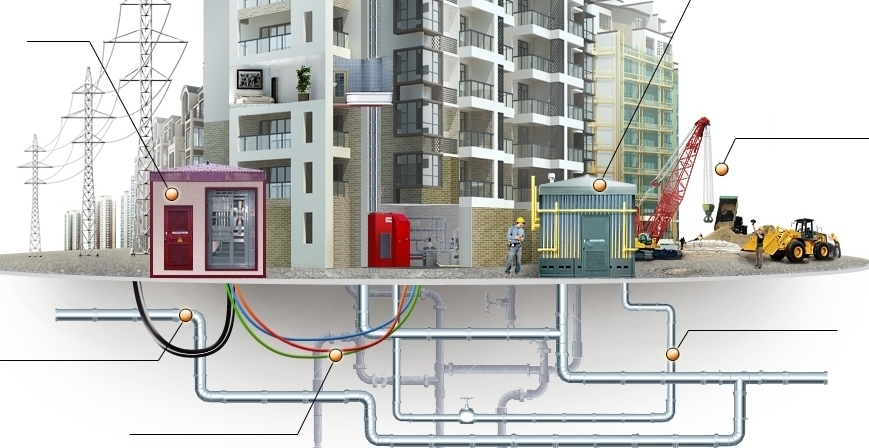 ПРИМЕНЕНИЕ СТО НОСТРОЙ В ДЕЯТЕЛЬНОСТИ ООО ТЕХНОЦЕНТР
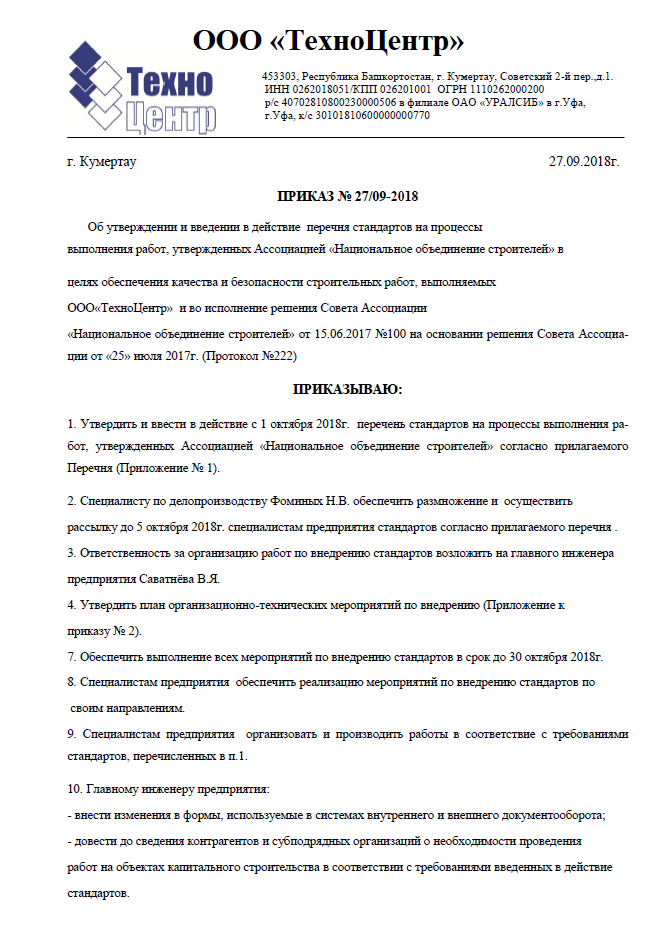 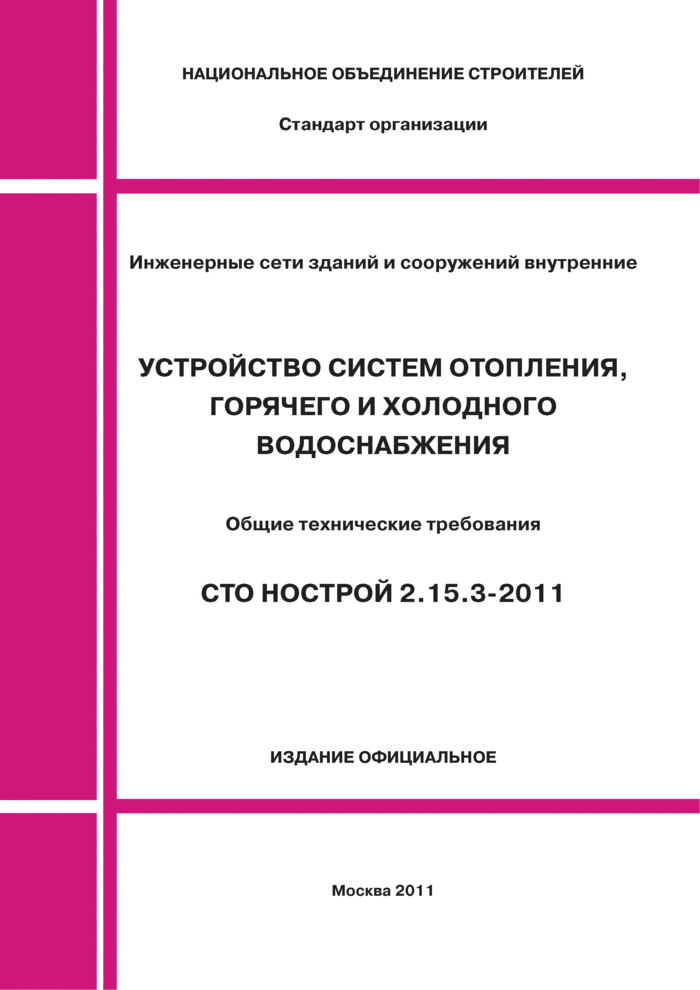 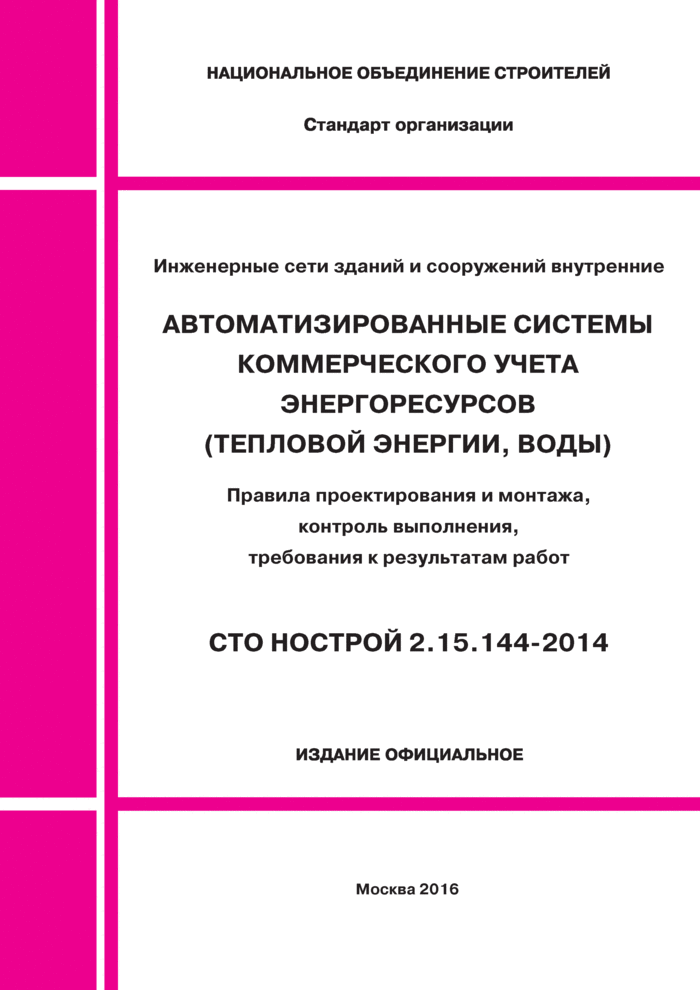 3
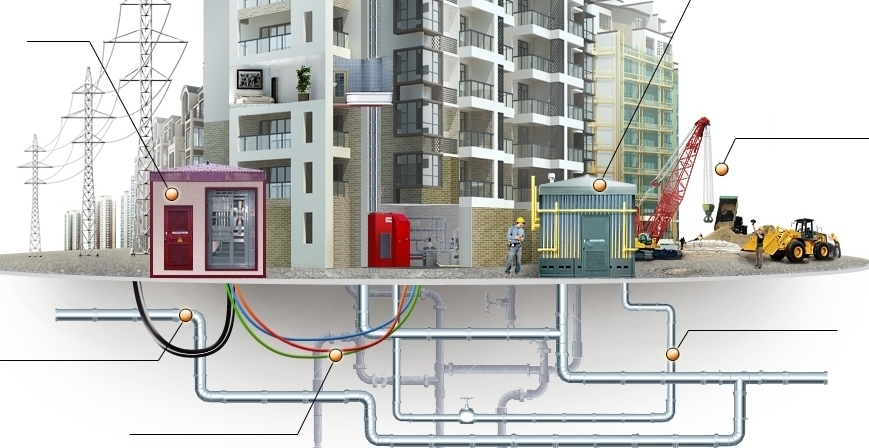 СТО НОСТРОЙ 2.15.3-2011
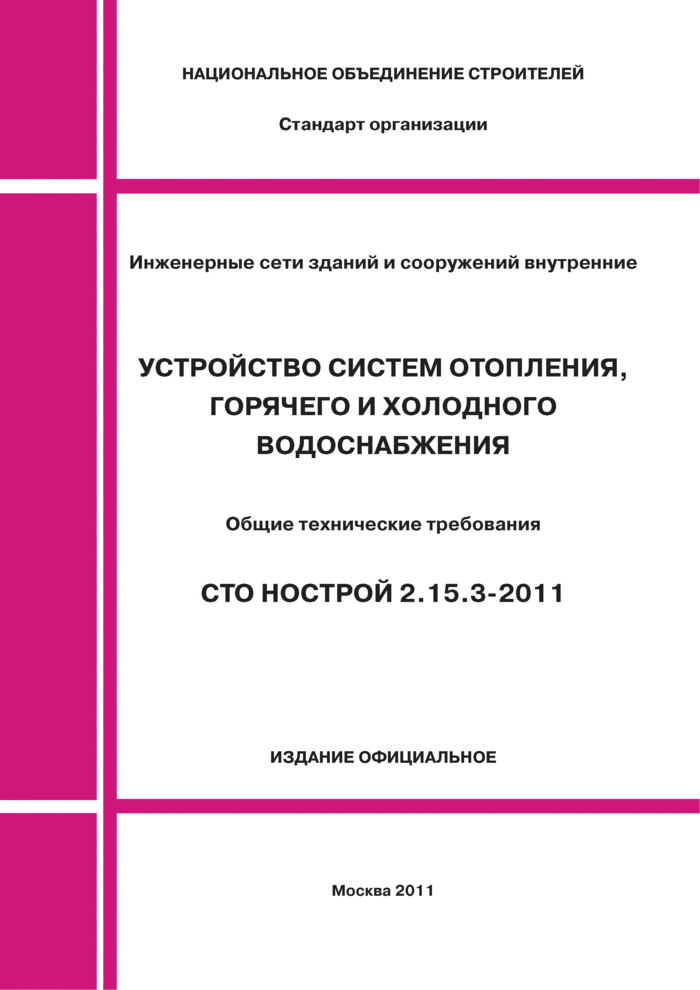 ОСНОВНЫЕ РАЗДЕЛЫ
4
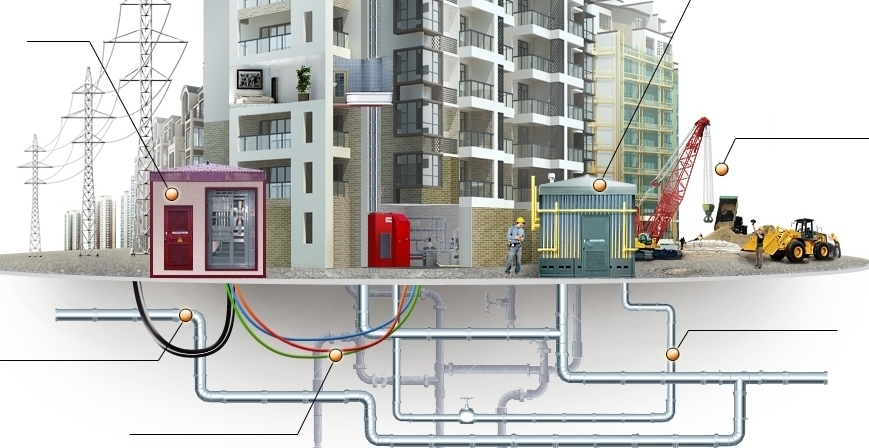 СТО НОСТРОЙ 2.15.144-2014
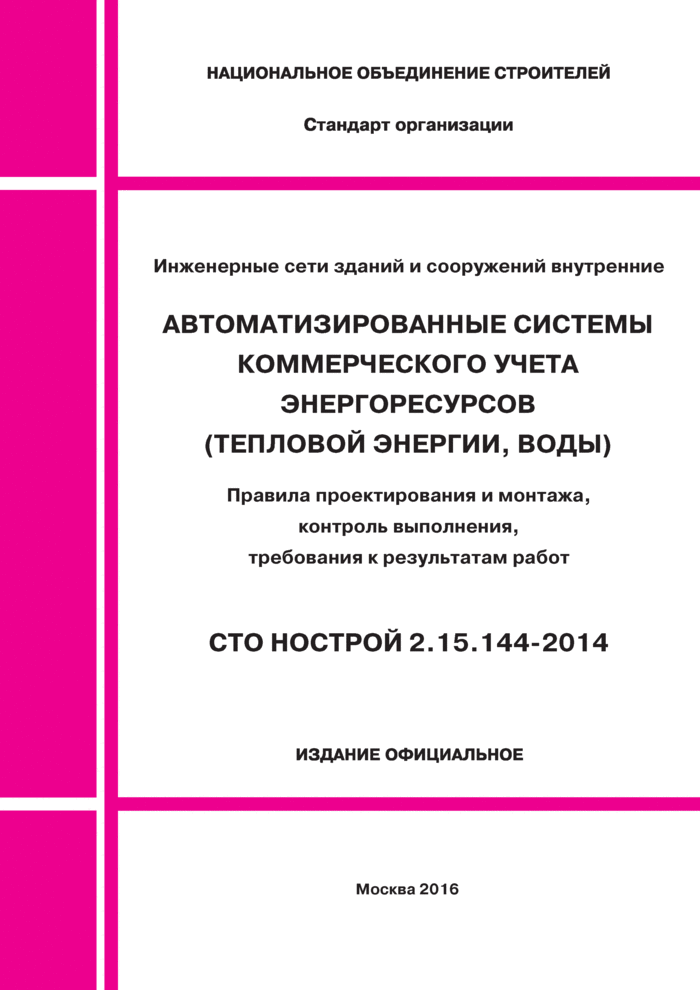 5
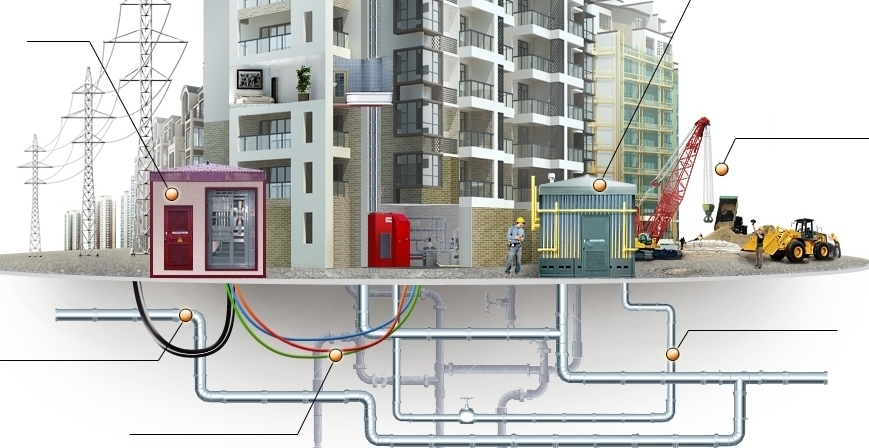 ОБЪЕКТЫ
АВТОМАТИЗИРОВАННАЯ СИСТЕМА КОММЕРЧЕСКОГО УЧЕТА ЭНЕРГОРЕСУРСОВ
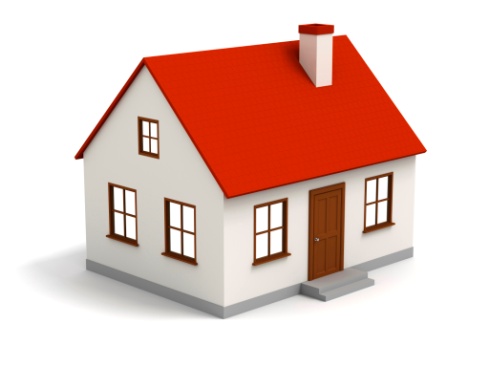 ПРИБОРЫ
  ДОМОВОГО
  УЧЕТА
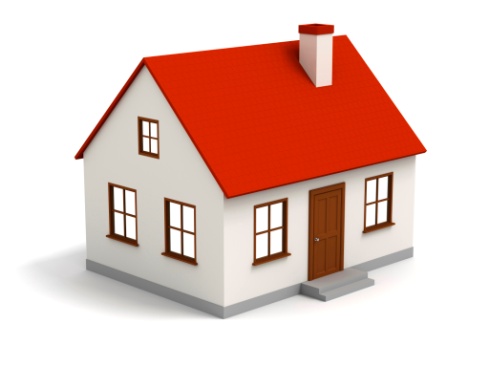 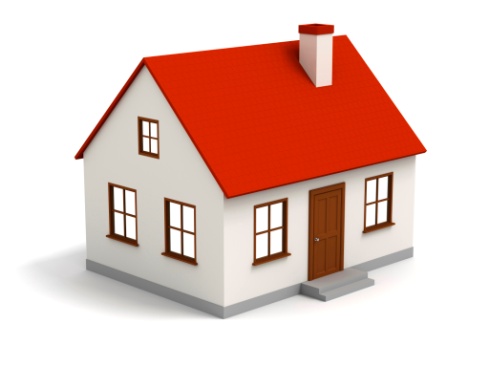 ПРЕДНАЗНАЧЕНИЕ
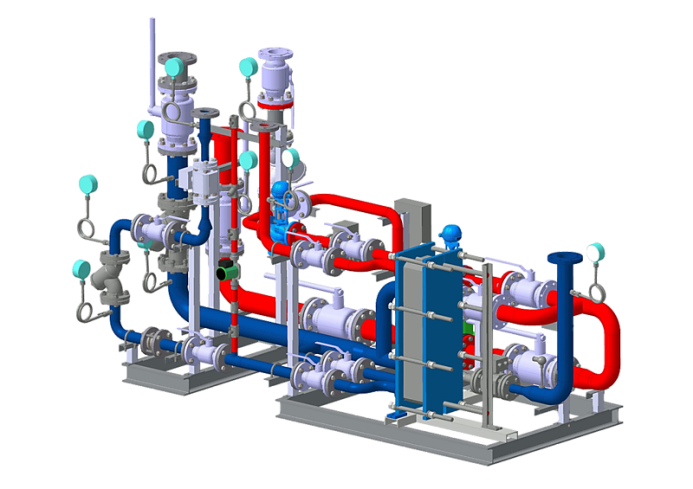 АВТОМАТИЗИРОВАННЫЙ УЧЕТ 
ПОТРЕБЛЕНИЯ ТЕПЛОВОЙ ЭНЕРГИИ, ВОДЫ
АВТОМАТИЗИРОВАННЫЕ ТЕПЛОВЫЕ ПУНКТЫ
КОТРОЛЬ ПАРАМЕТРОВ ЭНЕРГОСБЕРЕЖЕНИЯ
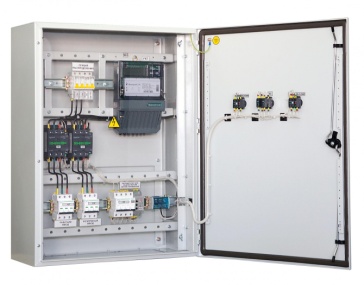 ВВОДНО-РАСПРЕДЕЛИТЕЛЬНЫЕ УСТРОЙСТВА
ФОРМИРОВАНИЕ ИНФОРМАЦИИ ДЛЯ 
РЕШЕНИЯ ЭКОНОМИЧЕСКИХ И ТЕХНОЛОГИЧЕСКИХ ЗАДАЧ
6
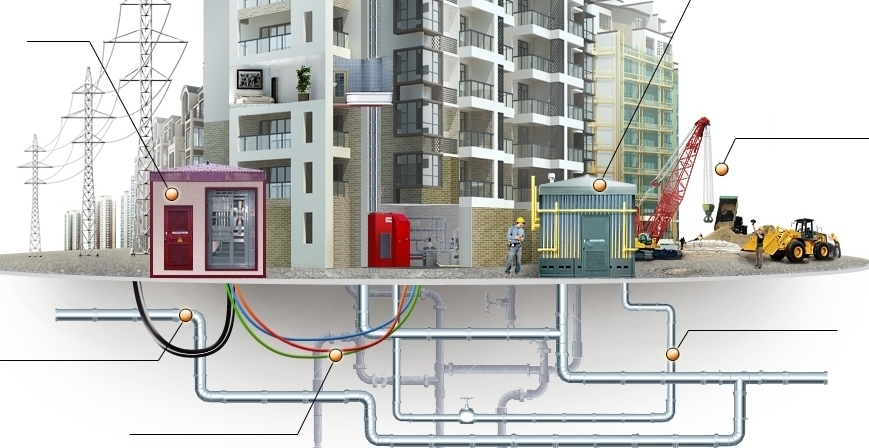 ДАННЫЕ О ПОДКЛЮЧЕНИИ К АСКУЭ УЗЛОВ УЧЕТА ЭНЕРГОРЕСУРСОВ В ГОРОДСКОМ ОКРУГЕ ГОРОД КУМЕРТАУ
КОЛИЧЕСТВО ДОМОВ ПОДКЛЮЧЕННЫХ К АСКУЭ
ВСЕГО ОБЪЕКТОВ:
336
ОХВАТ МКД
100%
7
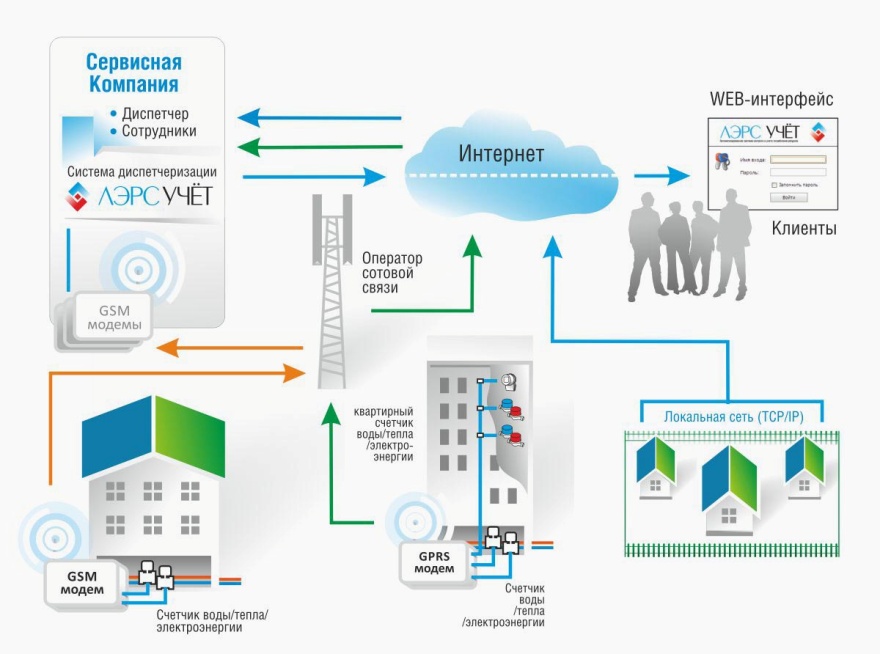 8
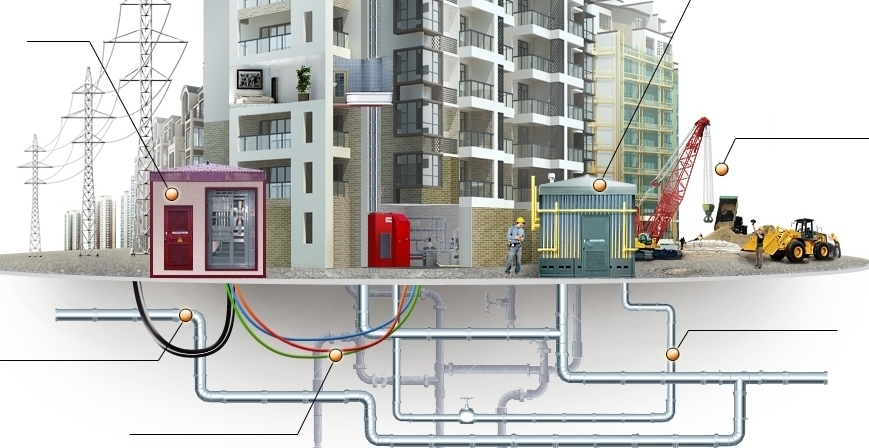 УРОВНИ ДОСТУПА К АСКУЭ
9
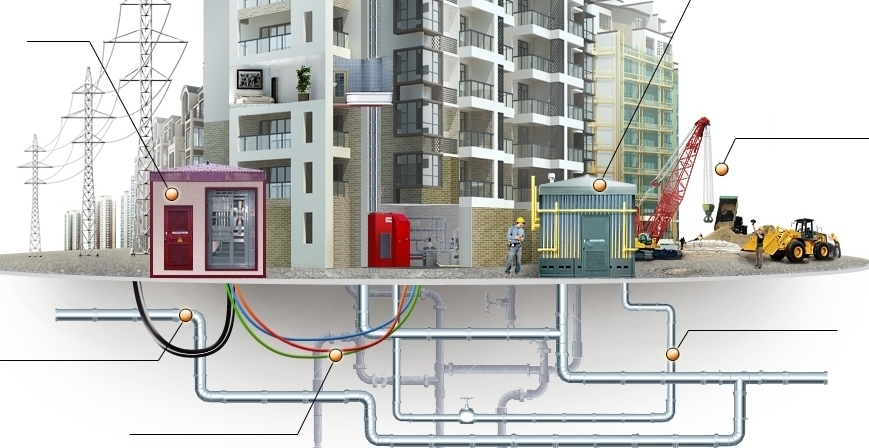 ФУНКЦИОНАЛЬНАЯ СТРУКТУРА ЯДРА АСКУЭ
10
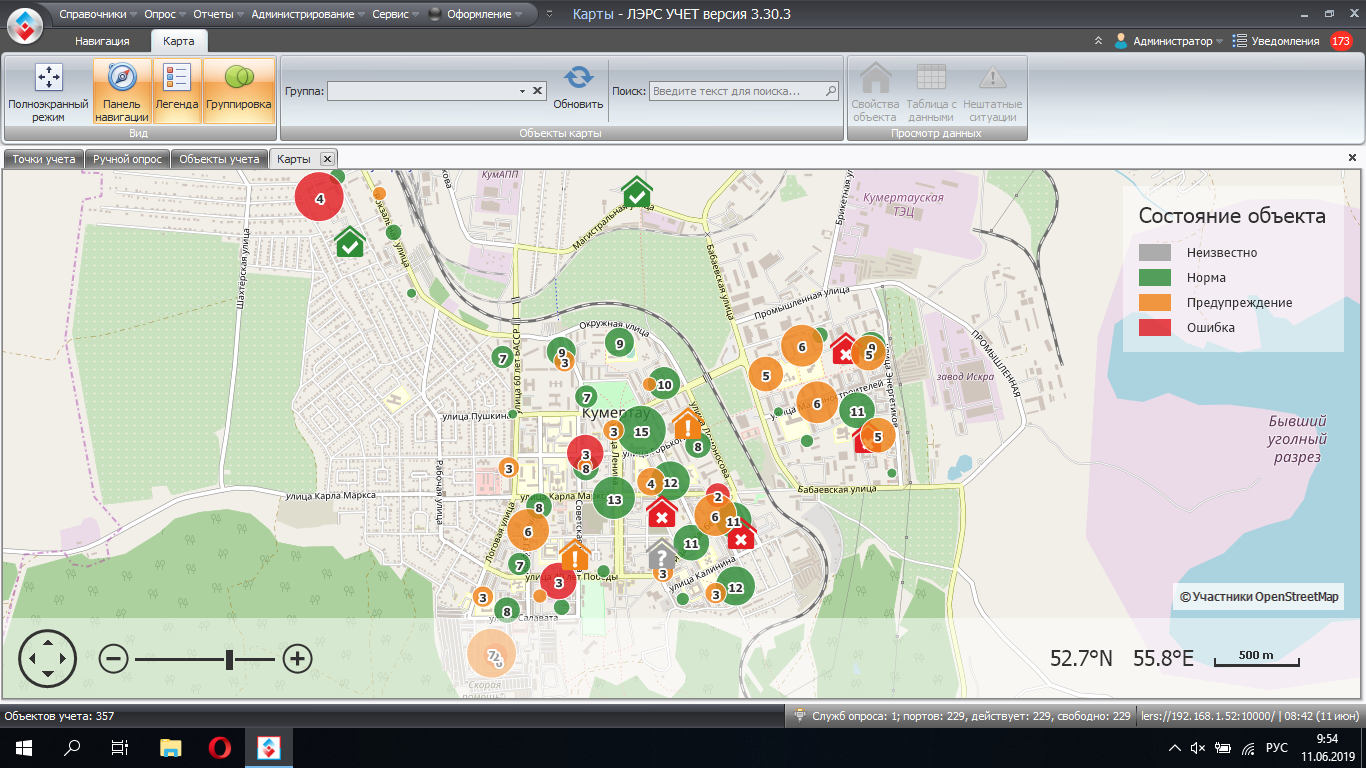 11
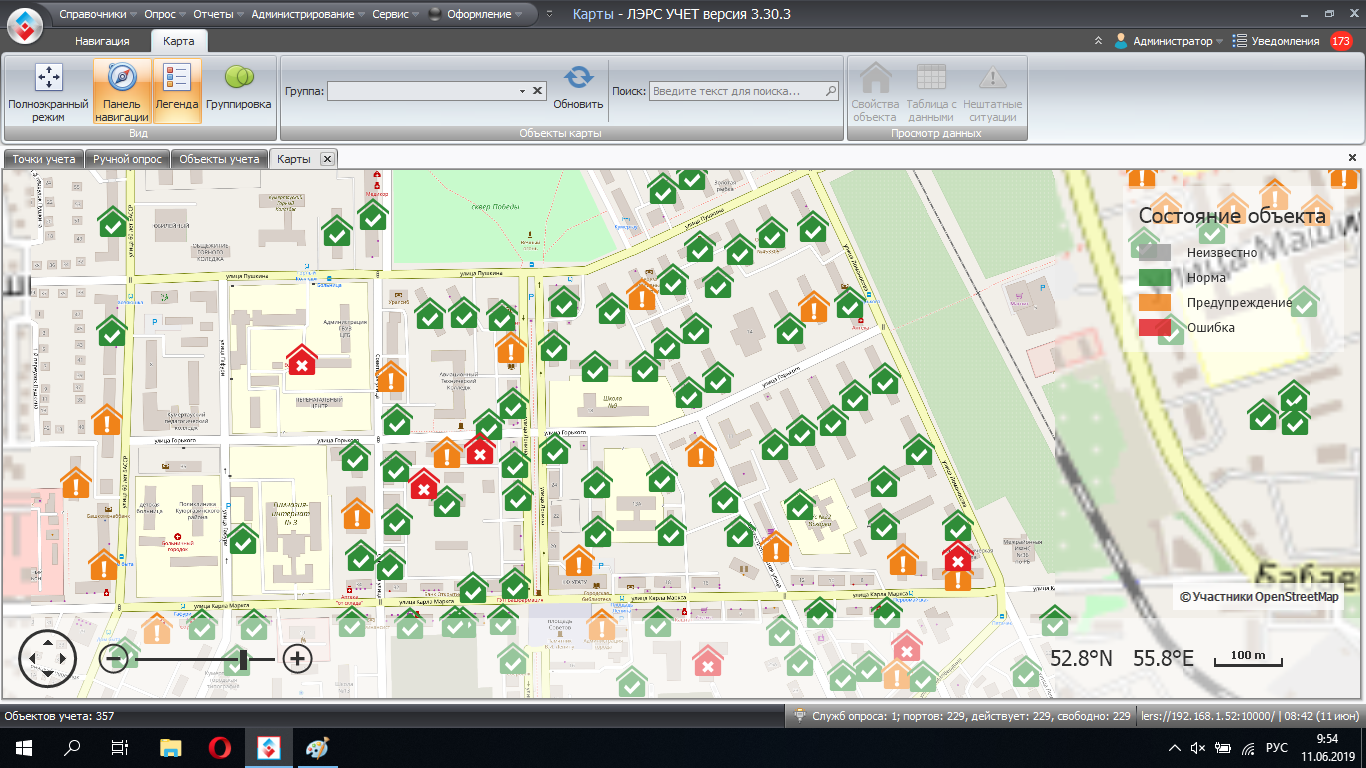 12
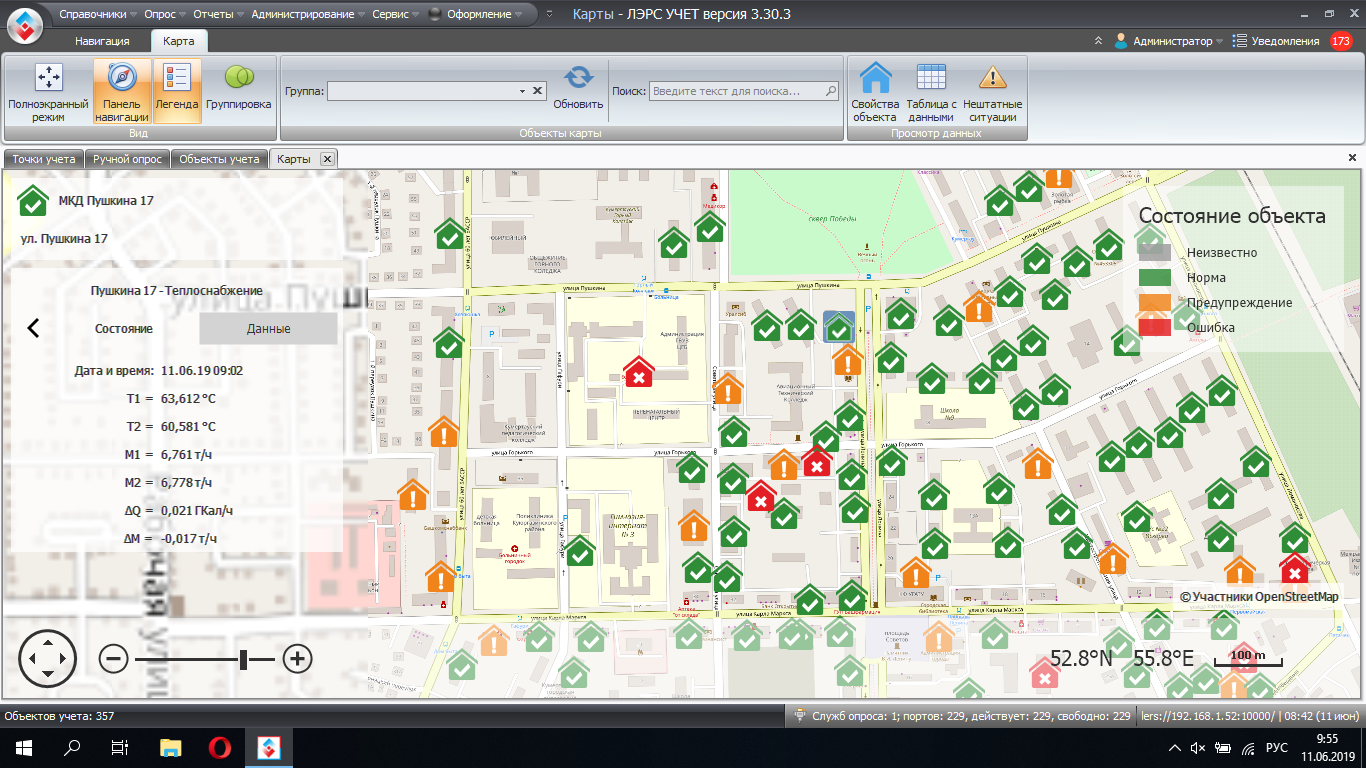 13
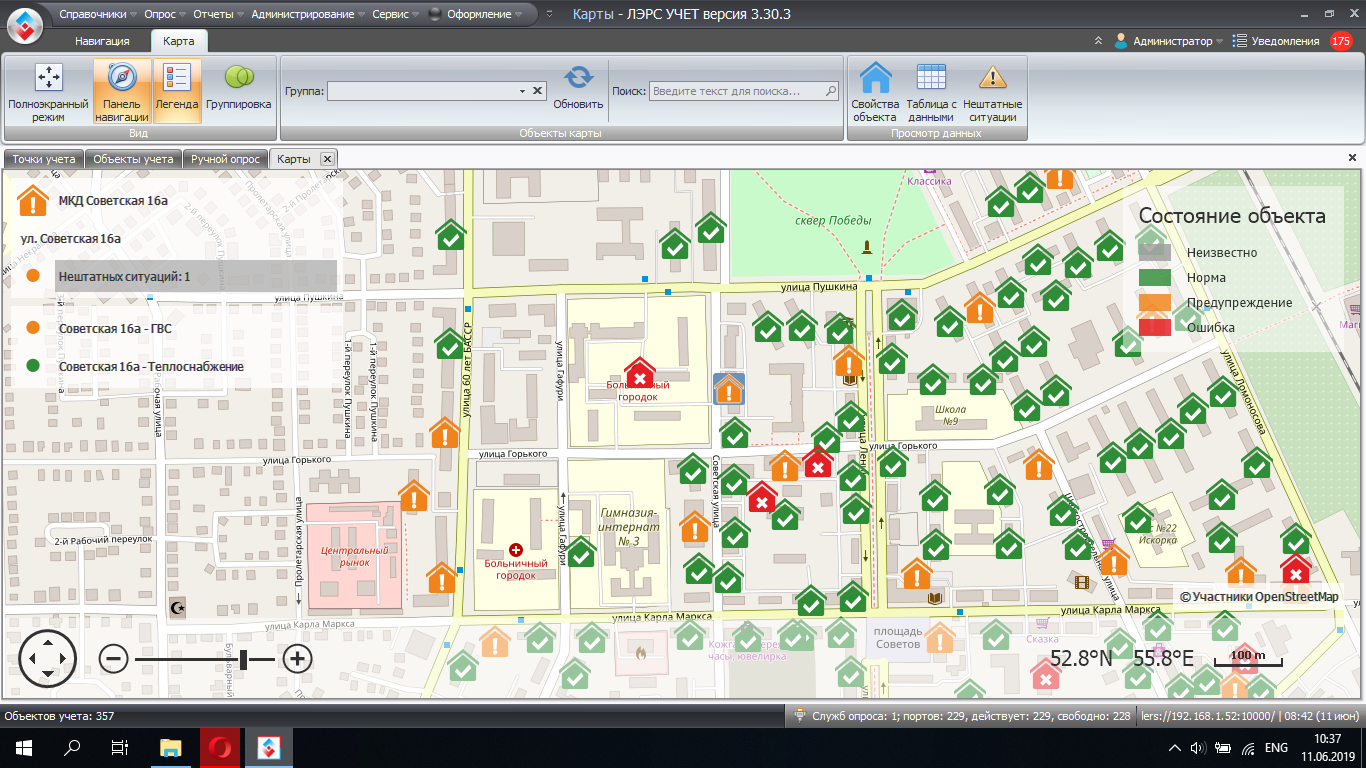 14
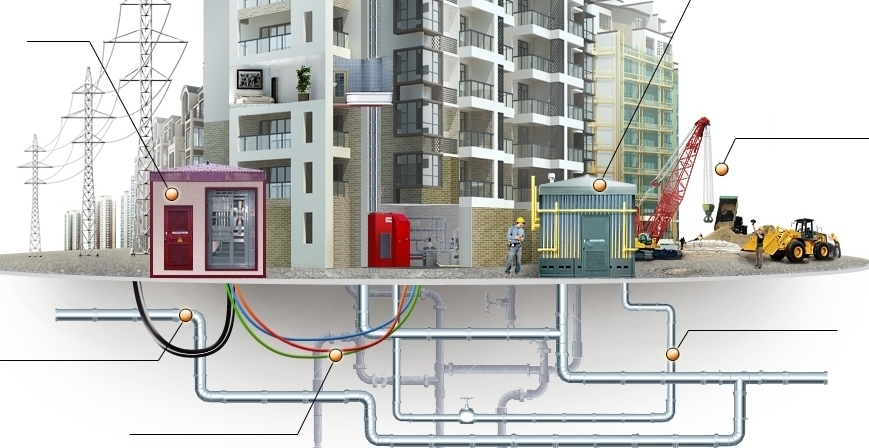 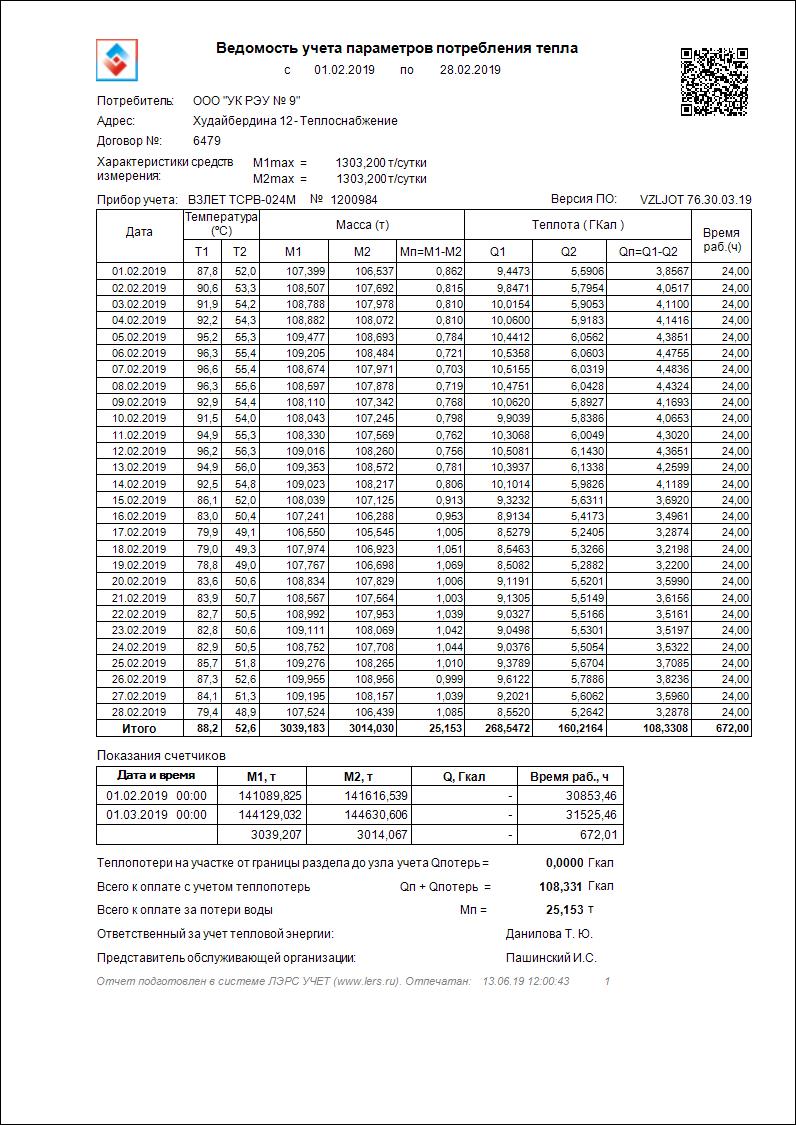 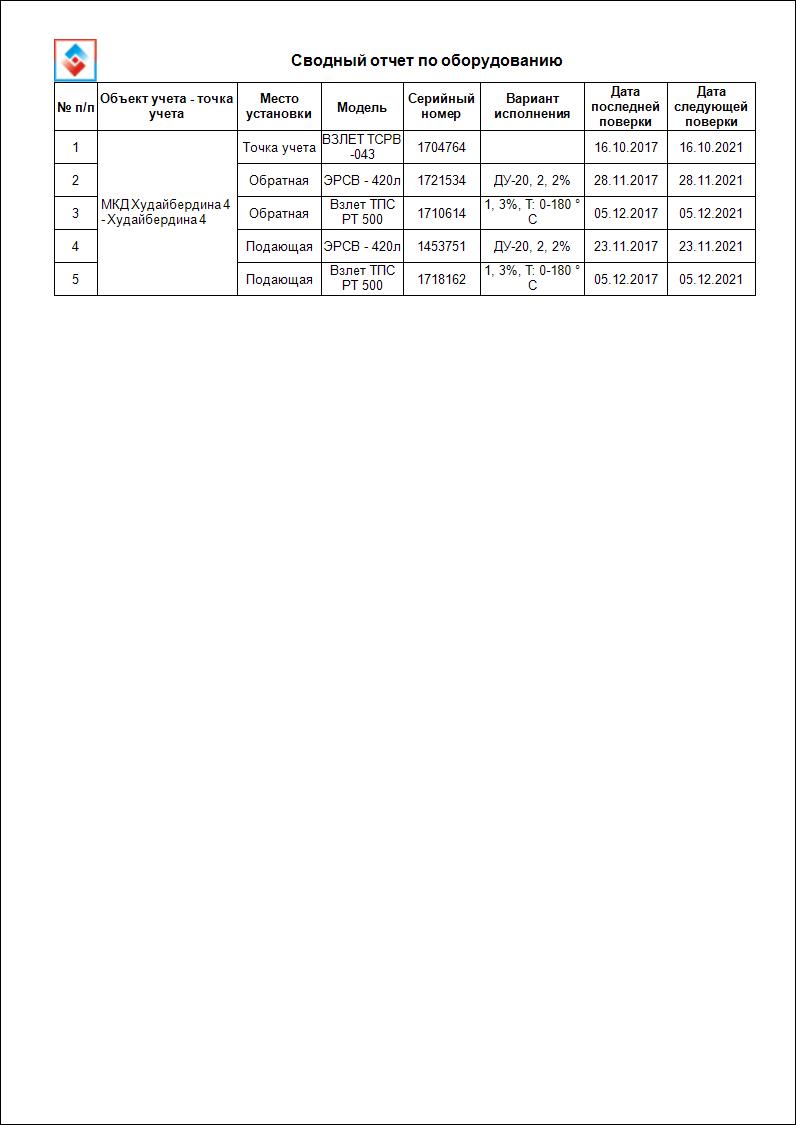 15
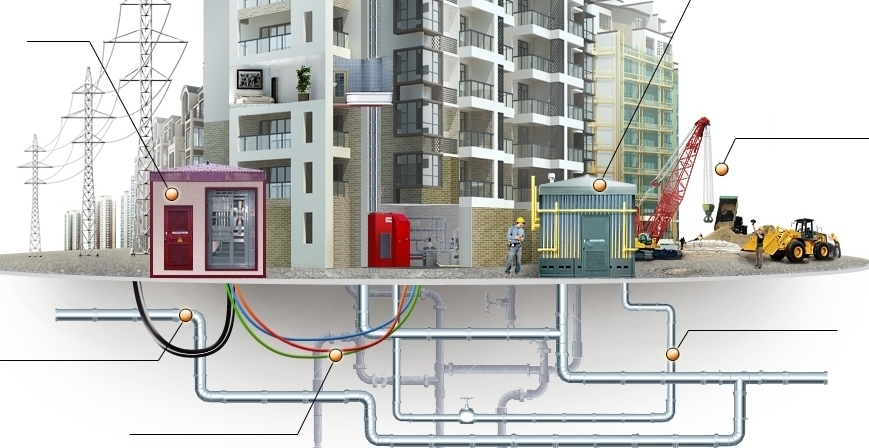 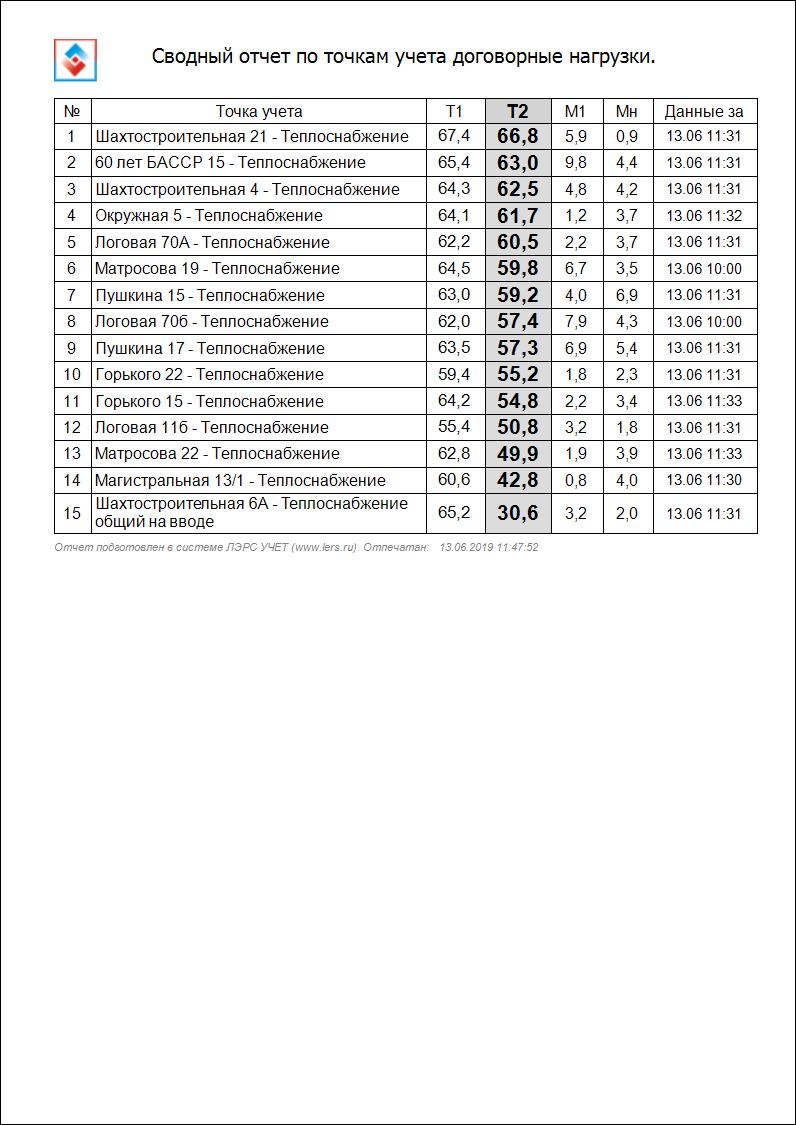 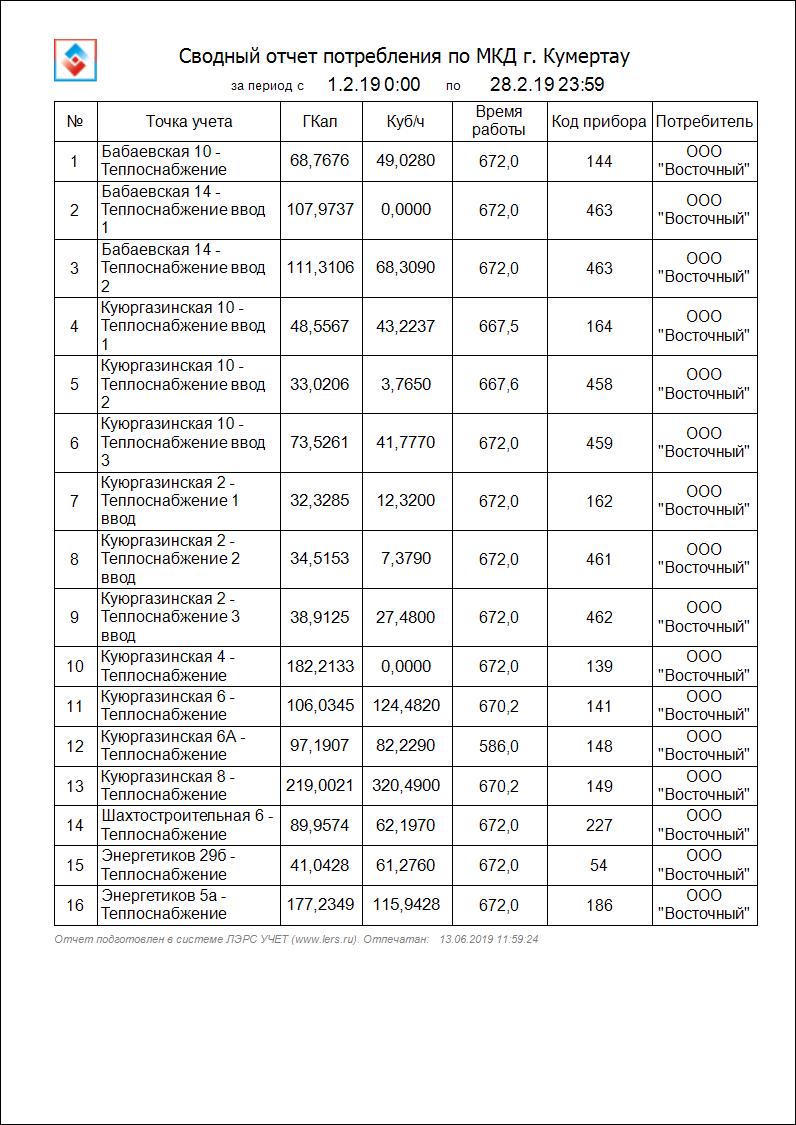 16
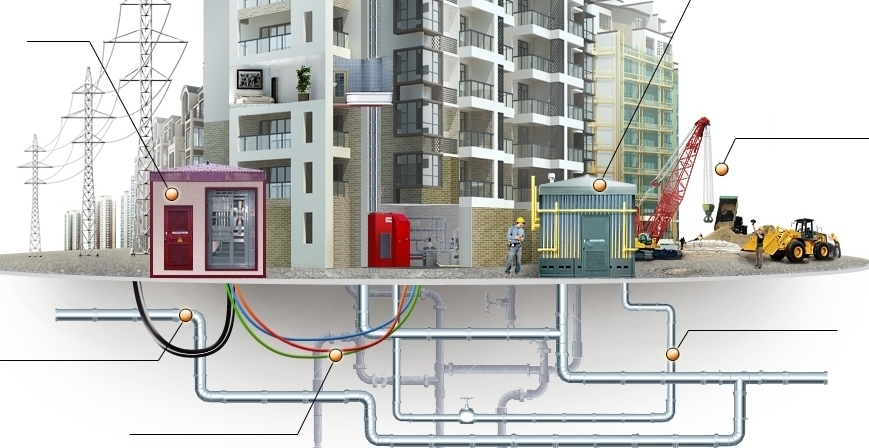 БЛАГОДАРЮ ЗА ВНИМАНИЕ
17